Presentation Title
Presentation Subtitle
How to use this presentation
Please note: This template has a variety of slides for your use. To select a slide style, click on the “New Slide” drop down menu, choose the desired option and start typing. To avoid formatting issues when copying and pasting text, select the “Paste Options” icon after text has been pasted, and click “Keep Text Only”.
The following slides are here for visual reference only. Please delete this “How to” slide and edit the presentation as needed. When the presentation is complete, select the appropriate file size for output under the “Reduce File Size” menu. 
If you have any questions about how to use this template, please contact the Marketing Communications Office.
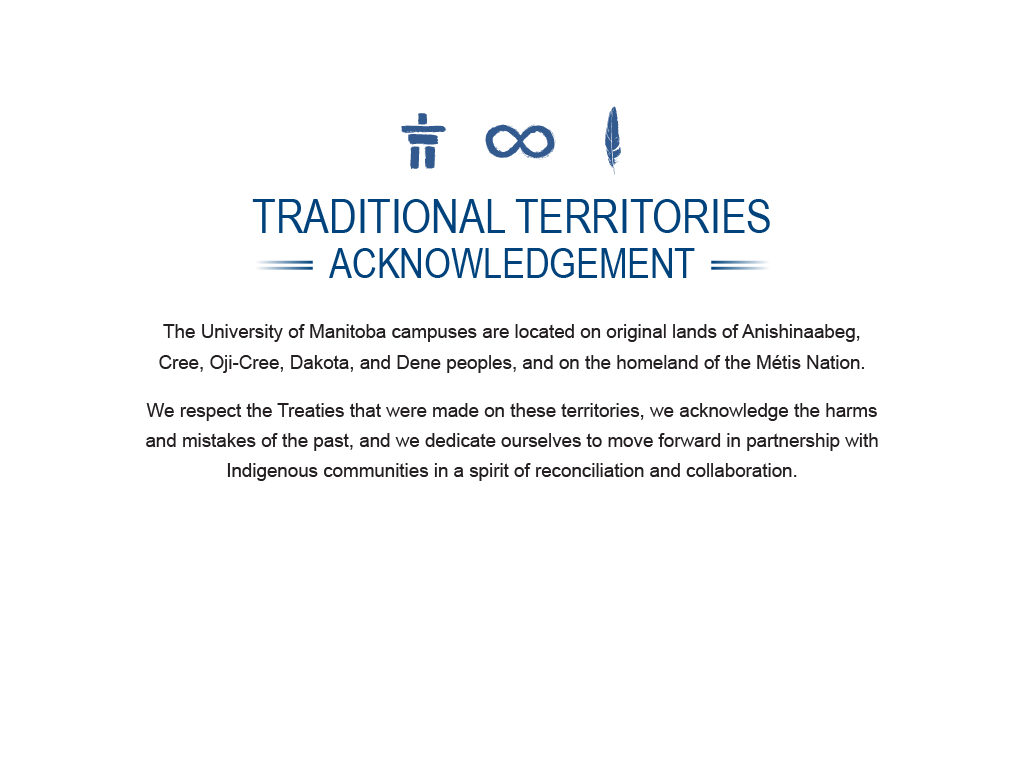 Lorem ipsum dolor sit amet, consectetur adipiscing elit. Sed vitae sem non lacus
Aliquam feugiat eget et odio. 
Nullam tincidunt venenatis augue at
Lorem ipsum dolor sit amet, consectetur adipiscing elit. Sed vitae sem non lacus
Lorem ipsum dolor sit amet, consectetur adipiscing elit. Sed vitae sem non lacus
Lorem ipsum dolor sit amet, consectetur adipiscing elit. Sed vitae sem non lacus
Lorem ipsum dolor sit amet, consectetur adipiscing elit. Sed vitae sem non lacus
Aliquam feugiat eget et odio. 
Nullam tincidunt venenatis augue at
Lorem ipsum dolor sit amet, consectetur adipiscing elit. Sed vitae sem non lacus
Aliquam feugiat eget et odio. 
Nullam tincidunt venenatis augue at
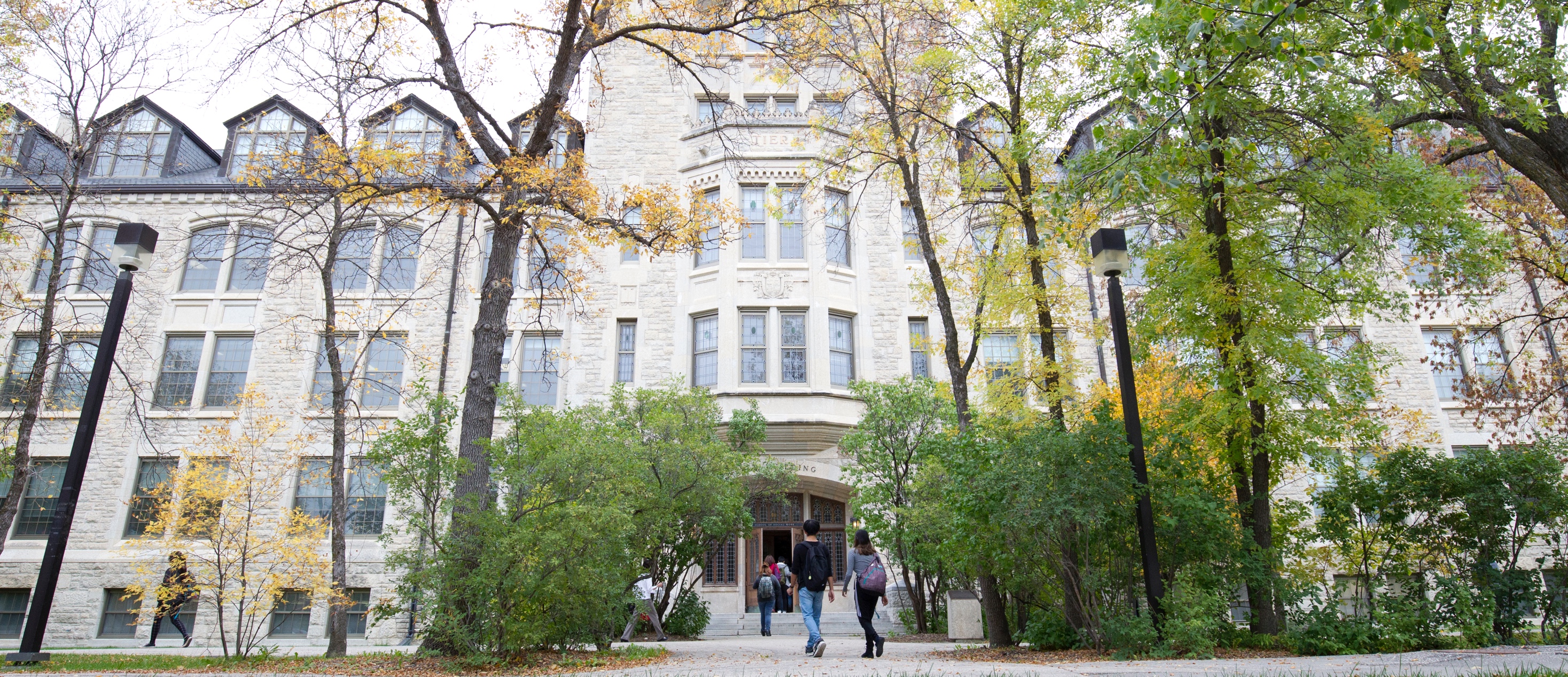 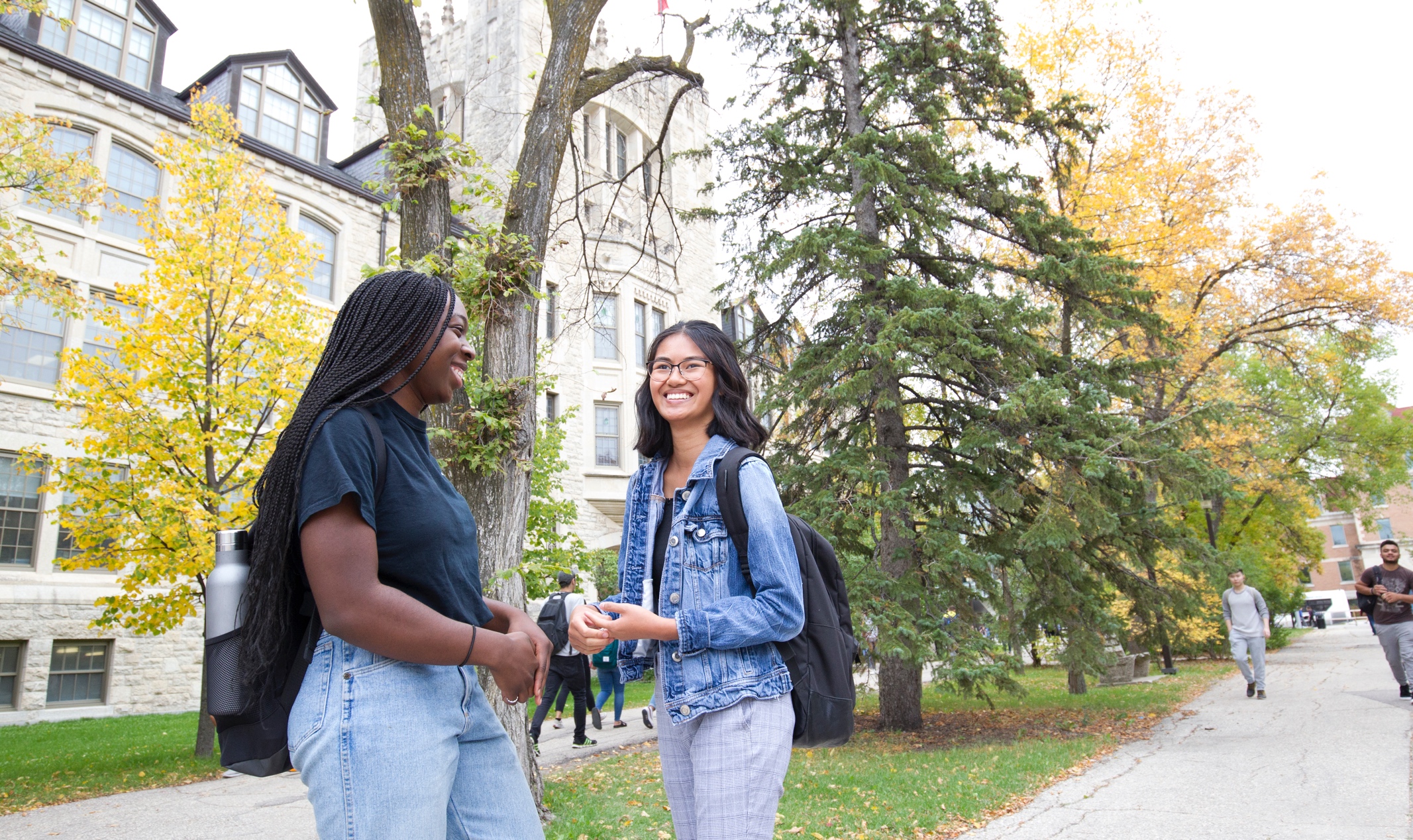 Lorem ipsum dolor sit amet, consectetur adipiscing elit. Sed vitae sem non lacus
Lorem ipsum dolor sit amet, consectetur adipiscing elit. Sed vitae sem non lacus
Aliquam feugiat eget et odio. 
Nullam tincidunt venenatis augue at